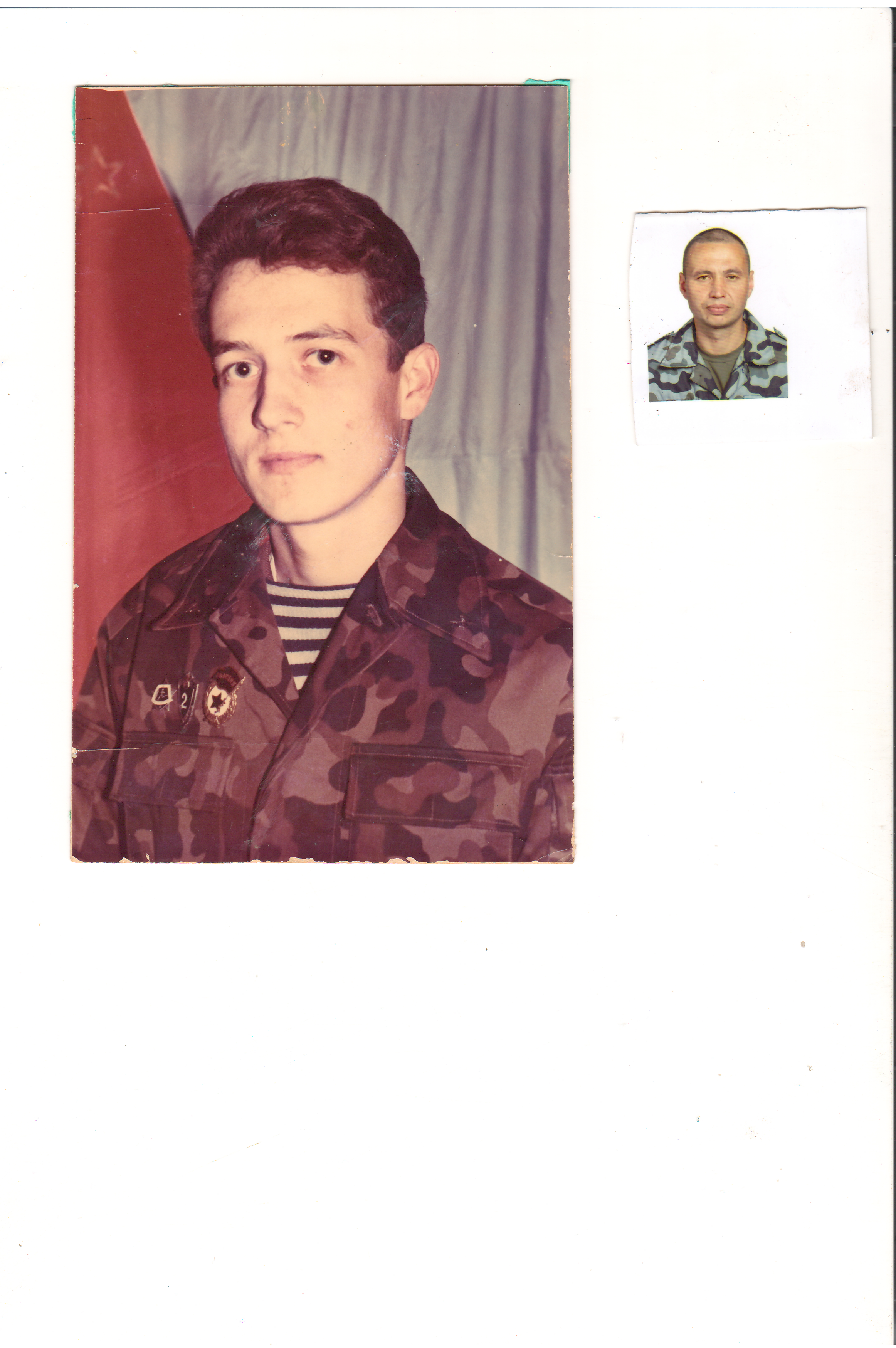 Пушня  
Юрій  Михайлович
Пушня
 Юрій Михайлович
Пушня Юрій народився 06 березня 1974 року в с. Селище Баришівського району Київської області. В 1980-1989 роках навчався в Селищанській восьмирічній  школі . Після закінчення школи вступив до  Березанського  СПТУ-25. В 1992 році був призваний до лав української армії,  де  отримав військову спеціальність  “танкіст-навідник”. У березні 2015 році був мобілізований  для участі в антитерористичній операції на сході України. Служив сапером  під Волновахою до квітня 2016 року.
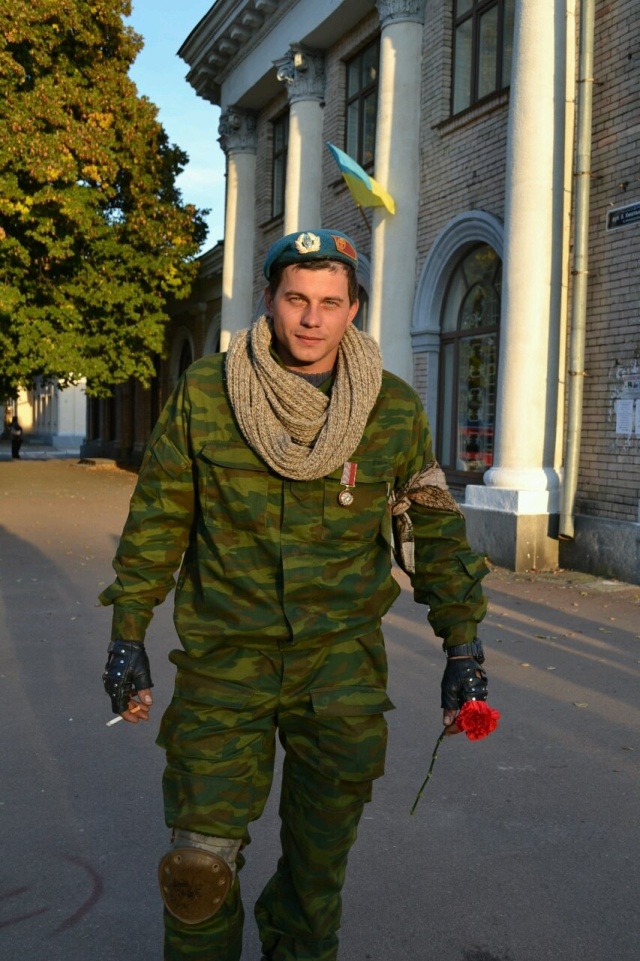 Яхно 
Сергій Олександрович
Яхно
 Сергій Олександрович
Яхно Сергій народився 17 лютого 1988 року в с. Селище Баришівського району Київської області. В 1995-2005 роках навчався в Селищанській середній школі . Закінчив професійне училище, отримав  спеціальність “автоелектрик”. У 2006 році був призваний до лав української армії, демобілізувався  у званні “сержант”. У 2014 році  мобілізований  для участі в антитерористичній операції на сході України. Перебував на блок-постах  Донецької області та у
 м. Маріуполі до квітня 2015 року.
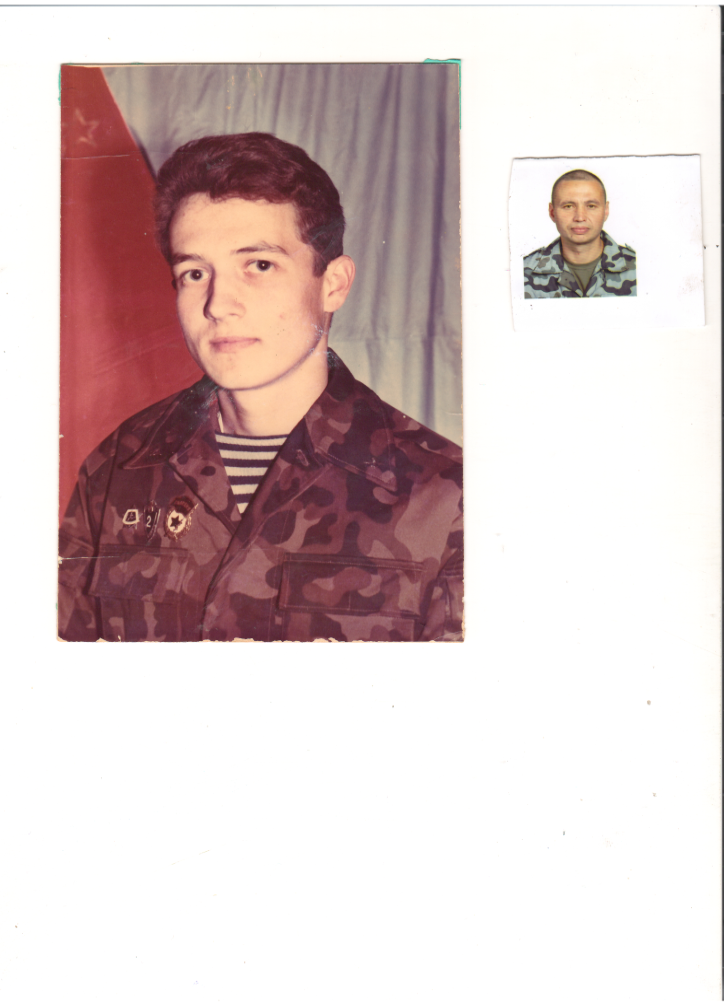 Козачок
Володимир Анатолійович
Козачок 
Володимир Анатолійович
Козачок Володимир 
народився 12 січня 1973 року в
 с. Середовка Згурівського району Київської області. 
Середню освіту здобув у Гостролуцькій середній школі. 
З 1991-1993 проходив службу в ЗСУ. Після армії  навчався в педагогічному  університеті на факультеті “Психологія” . 
У зоні проведення антитерористичної  операції перебував з лютого 2015 до квітня 2016 року.
Пархоменко
Андрій Вікторович
Пархоменко
Андрій Вікторович
Пархоменко Андрій у зоні
 проведення антитерористичної  операції перебував 
з серпня 2014 до квітня 2015 року.  Був командиром 
2 відділення 4 взводу 1 окремої стрілецької роти
 окремого стрілецького батальйону  військової частини 3066.
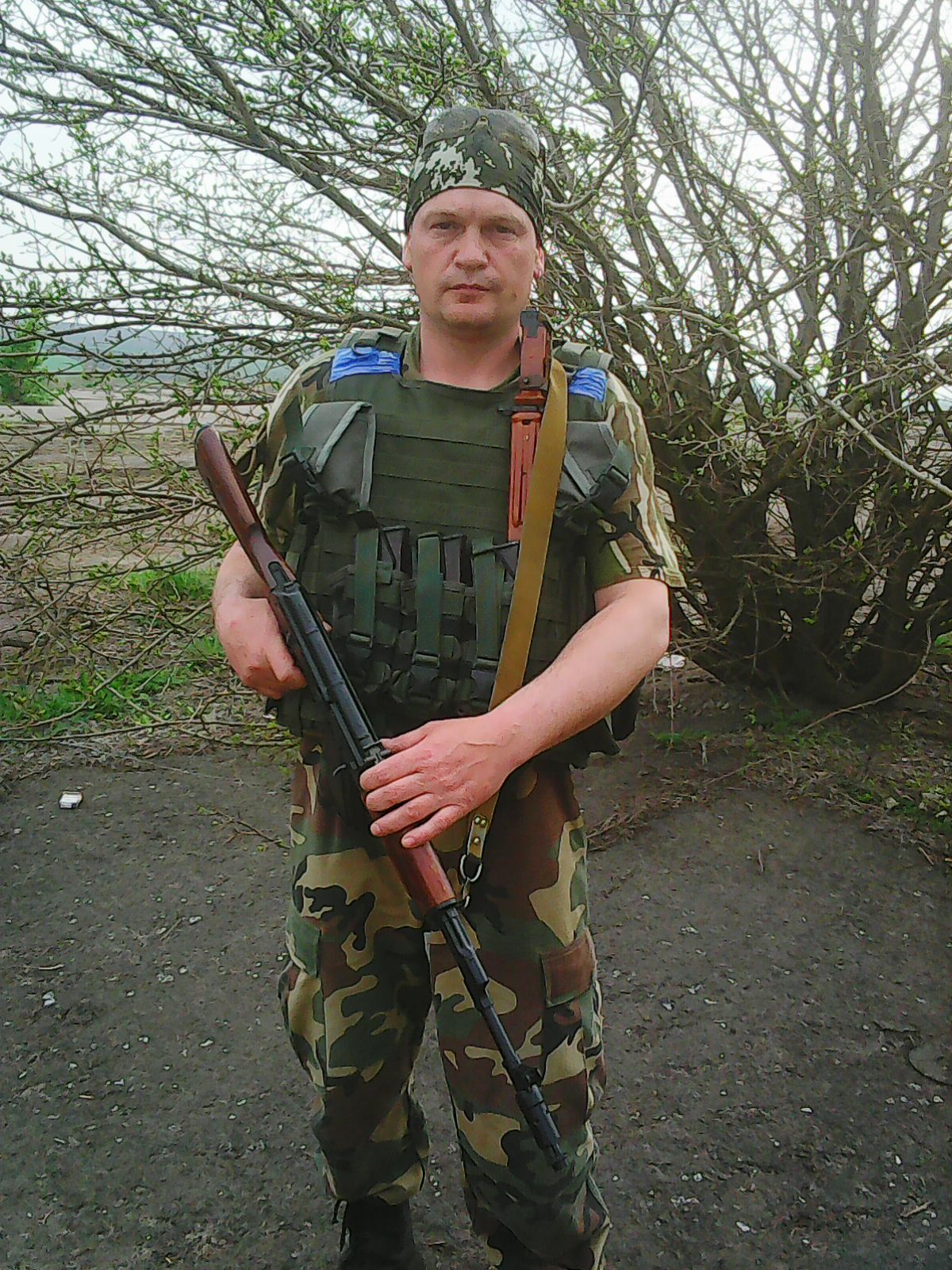 Попикін 
Олексій Олексійович
Попикін 
Олексій Олексійович
Попикін Олексій народився  
11 квітня 1974 року у 
м. Семипалатинськ  Казахської РСР.  Закінчив 
Березанську середню школу №2.
Навчався в Березанському 
СПТУ-25. 
Проходив службу в ЗСУ 
у 1992-1994 роках.
 В зоні проведення антитерористичної  операції перебував 
з квітня по  грудень  2015 року.